Χρήση της πλατφόρμας moodle  για συντονισμό περιβαλλοντικών προγραμμάτων
43ο ΓΕΛ Αθηνών 
2016-2017
1) «Εξοικονόμηση, Δημιουργία… Νέα Πνοή στο 43»
Περιγραφή προγράμματος. 
Συνέχιση προγράμματος ανακύκλωσης  που είχε ξεκινήσει από την προηγούμενη χρονιά – προσθήκη υλικών
Επαναχρησιμοποίηση υλικών και δημιουργία χρηστικών κατασκευών και δημιουργιώνΟργάνωση και υλοποίηση bazaar με σκοπό την συγκέντρωση εσόδων  για χρηματοδότηση μελλοντικών δράσεων
Μείωση του ενεργειακού τους αποτυπώματος και αυτού του σχολείου
Διάχυση αποτελεσμάτων στην τοπική κοινωνία
2) Ομορφαίνουμε και πρασινίζουμε το σχολείο
Περιγραφή προγράμματος. 
Δημιουργία πράσινων γωνιών στο σχολείο (φύτευση χώρων του σχολείου και δημιουργία μικρών θεματικών γωνιών πχ βότανα, καλλωπιστικά φυτά κλπ)
Δημιουργία χώρου αναψυχής μαθητώνΕξωραϊσμός του σχολείου (βάψιμο, δημιουργία έργων τέχνης)
Δημιουργία μικρών γωνιών αναψυχής με παλέτες και «άχρηστα» υλικά.
Διατήρηση, περιποίηση σχολικού κήπου.
Χρήση της πλατφόρμας moodle
Επιδιωκόμενα αποτελέσματα:
Γνωριμία των μαθητών που συμμετέχουν στα δυο προγράμματα
 Απόθεση μαθησιακού υλικού
Συνεργασία των μαθητών 
Ανάρτηση υλικού από τους ίδιους τους μαθητές
Ενημέρωση των μαθητών που απουσίαζαν από κάποιες συναντήσεις (μέσω chat)
Δράσεις περιβαλλοντικών ομάδων
Εργαστήριο χριστουγεννιάτικων κατασκευών από ανακυκλώσιμα υλικά (Κυριακή 27/11/16)
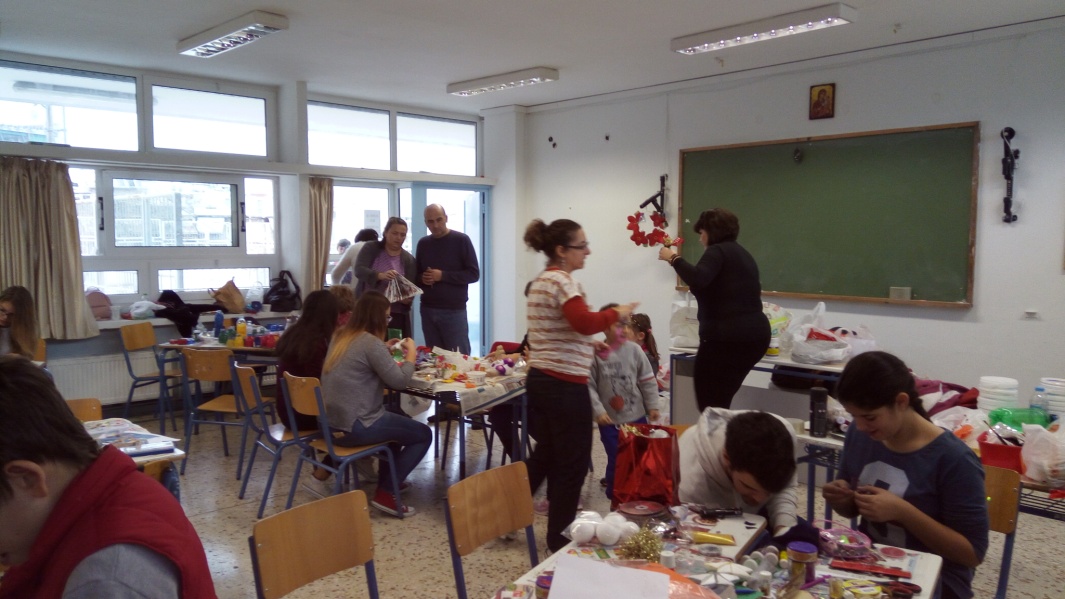 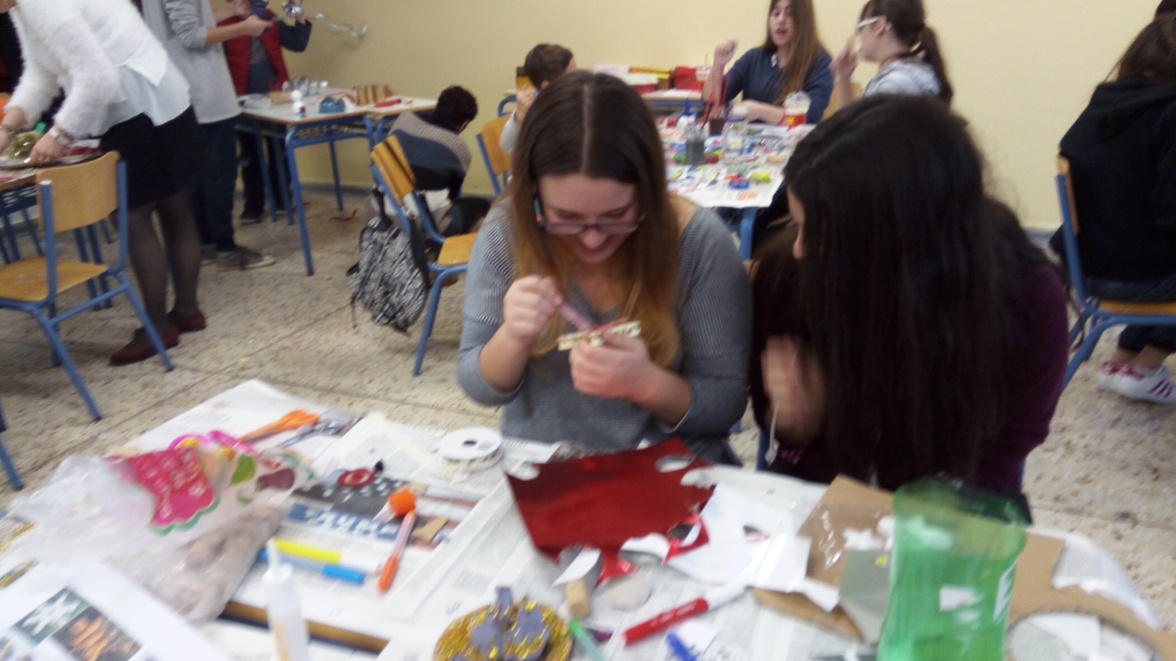 Επίσκεψη στο ΚΠΕ Λαυρίου
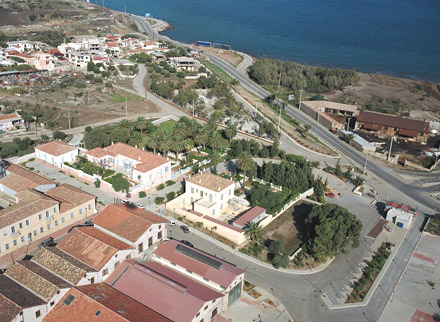 Παρακολούθηση εκπαιδευτικού προγράμματος:  «Τίποτα δεν πάει χαμένο»
Τροφοδότηση κομποστοποιητή
Κατασκευή  κεριών από παλιές λαμπάδες
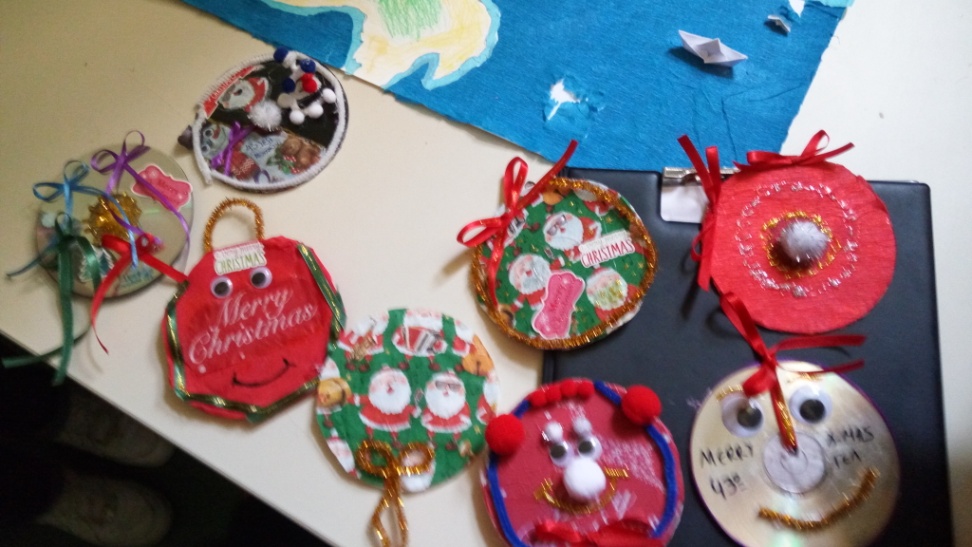 Κατασκευές από ανακυκλώσιμα υλικά
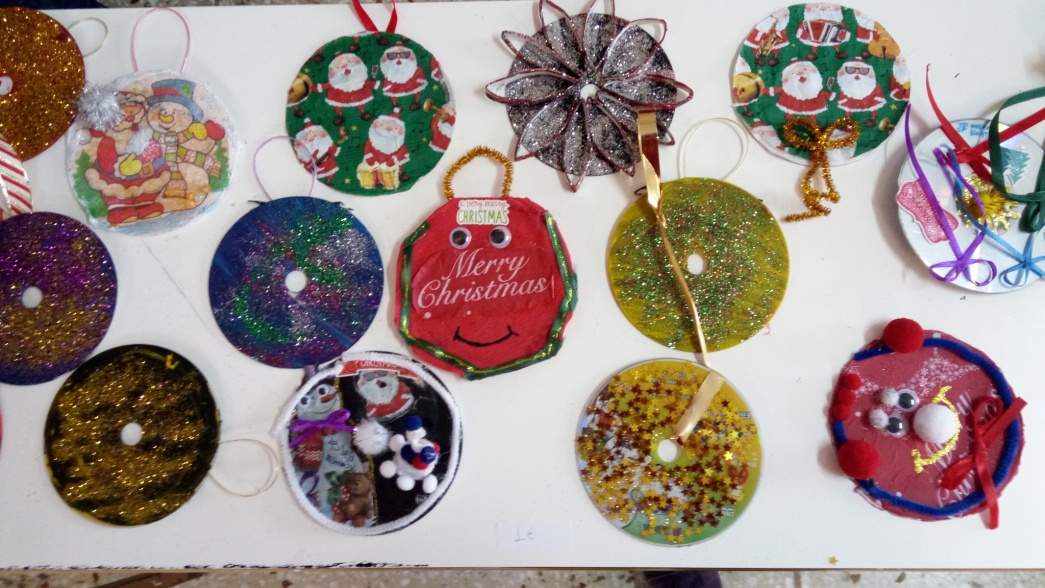 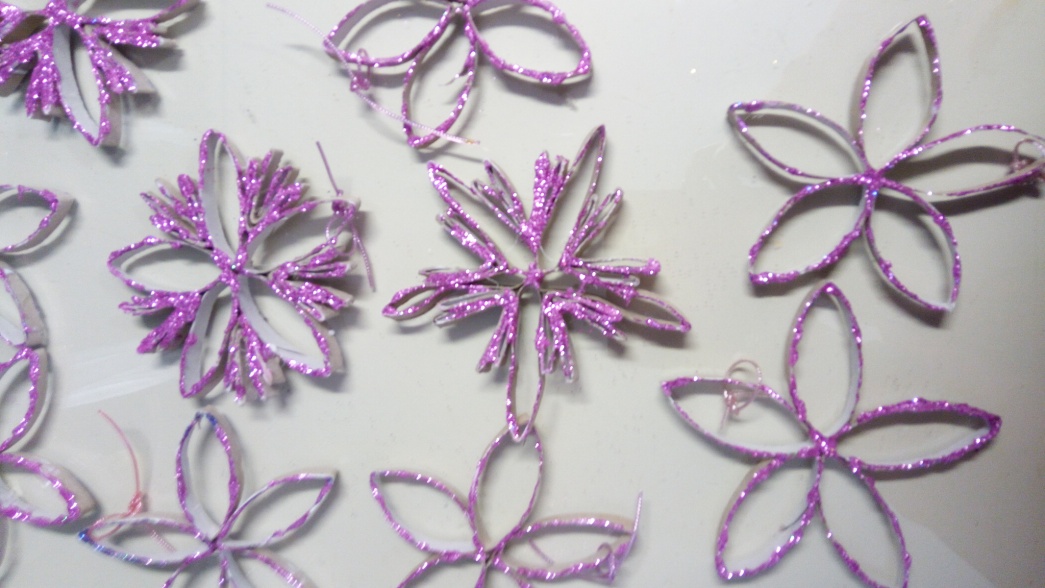 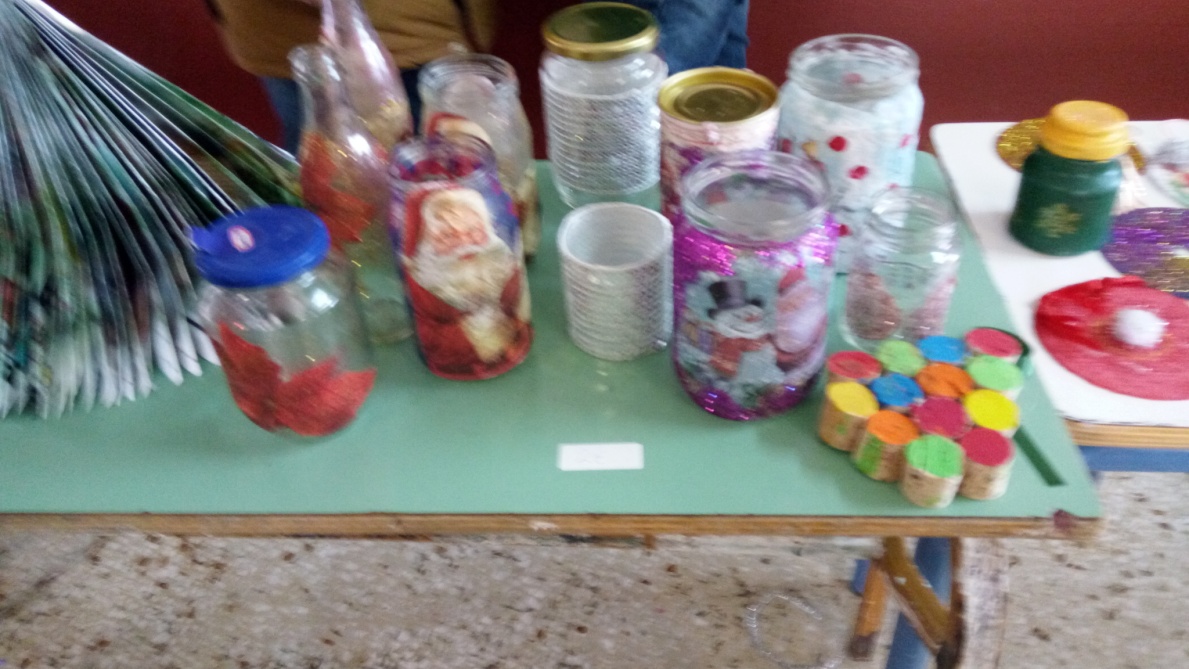 Κατασκευή κάδων συλλογής ανακυκλώσιμων υλικών (καπάκια, μπουκάλια)
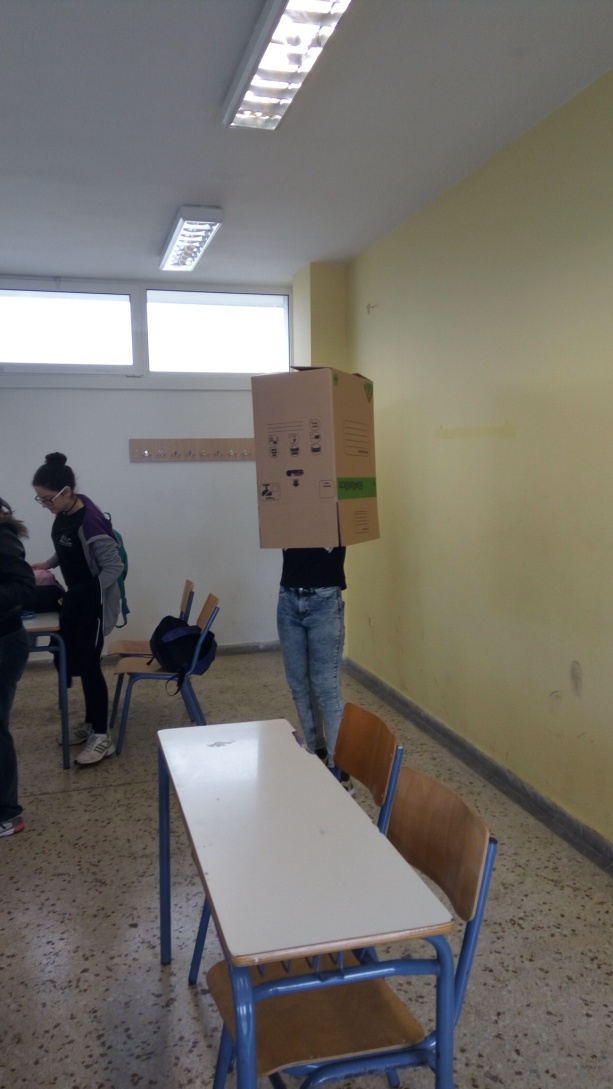 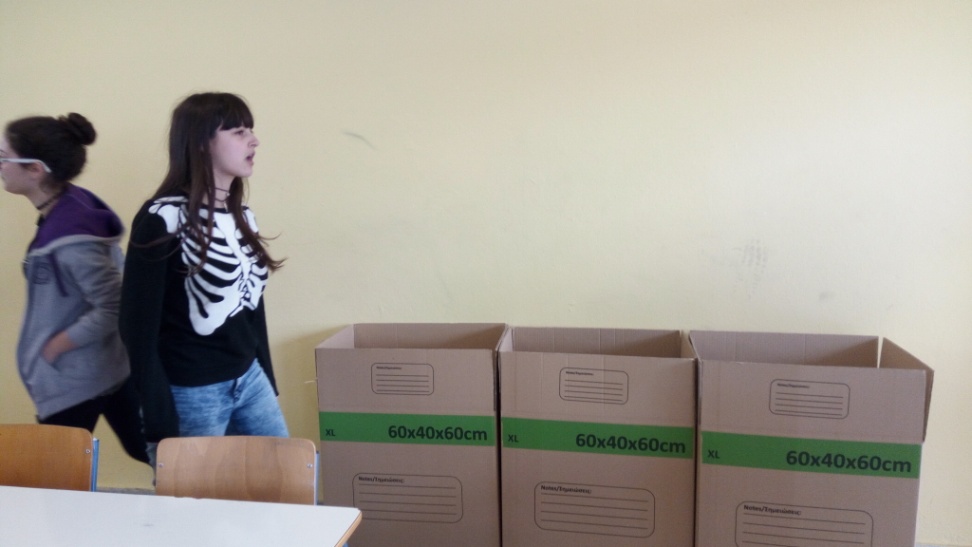 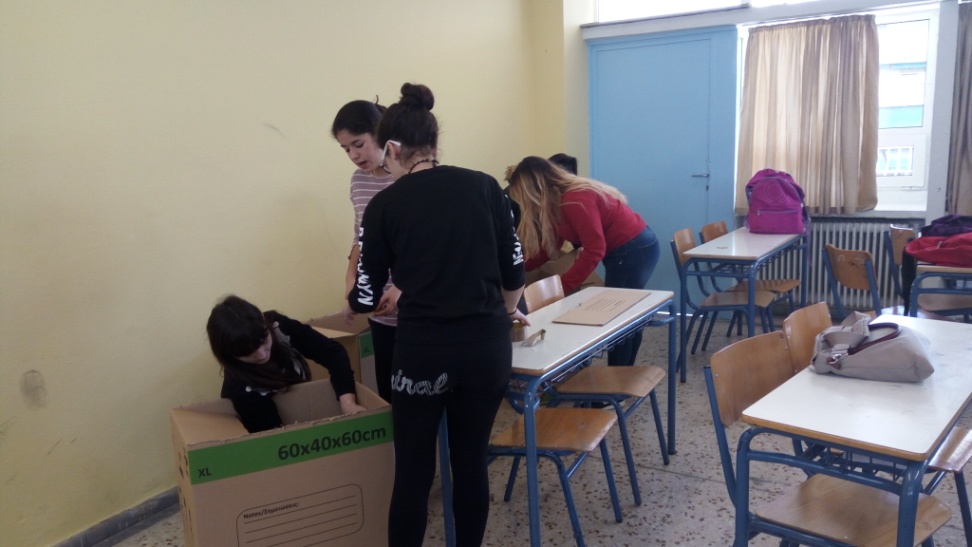 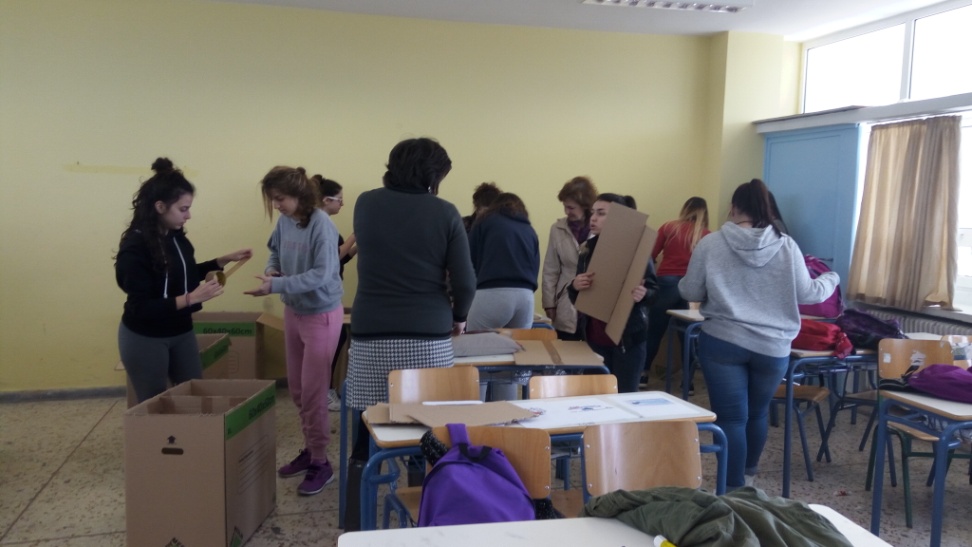 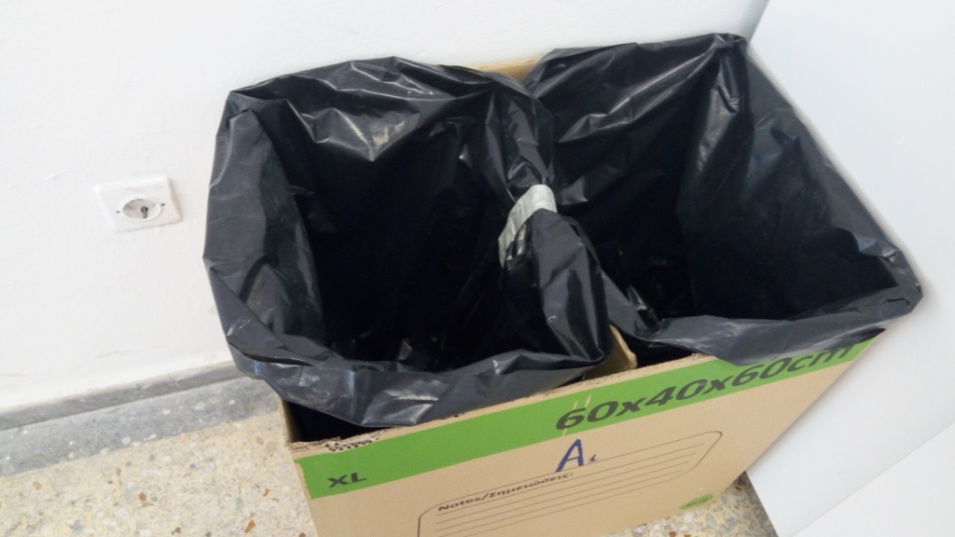 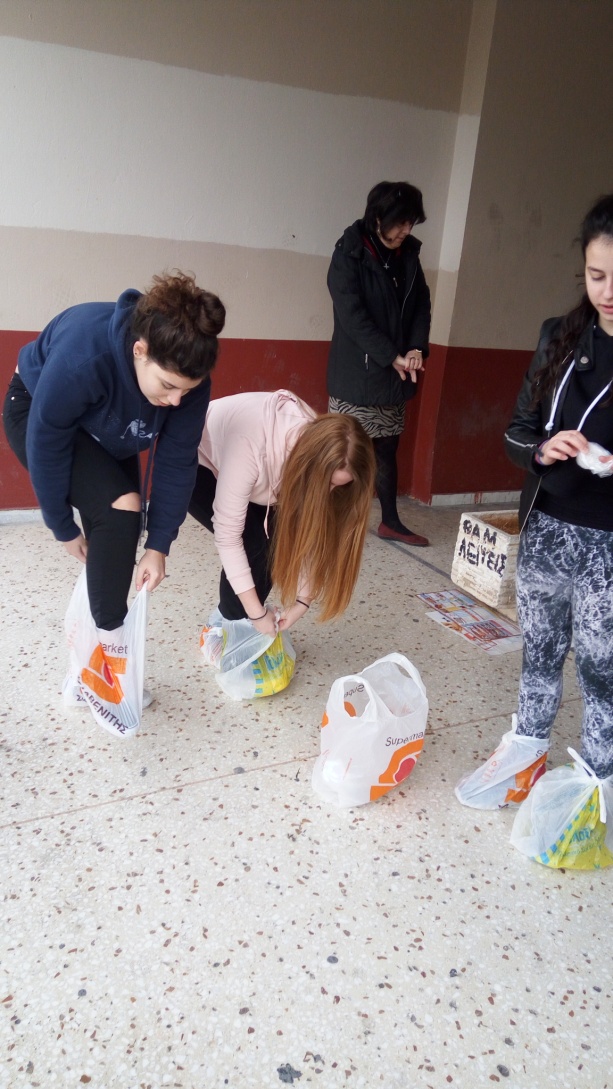 Βάφουμε παλιές ζαρντινιέρες
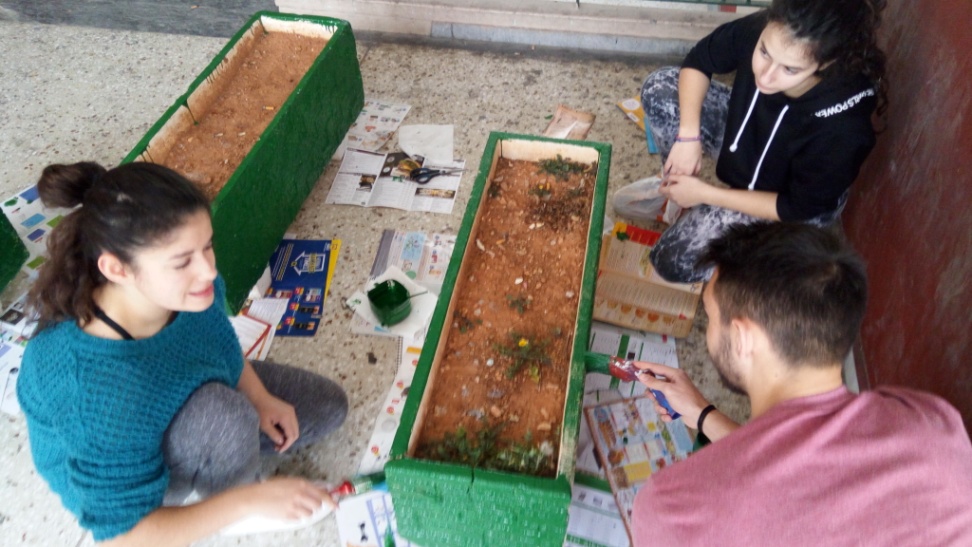 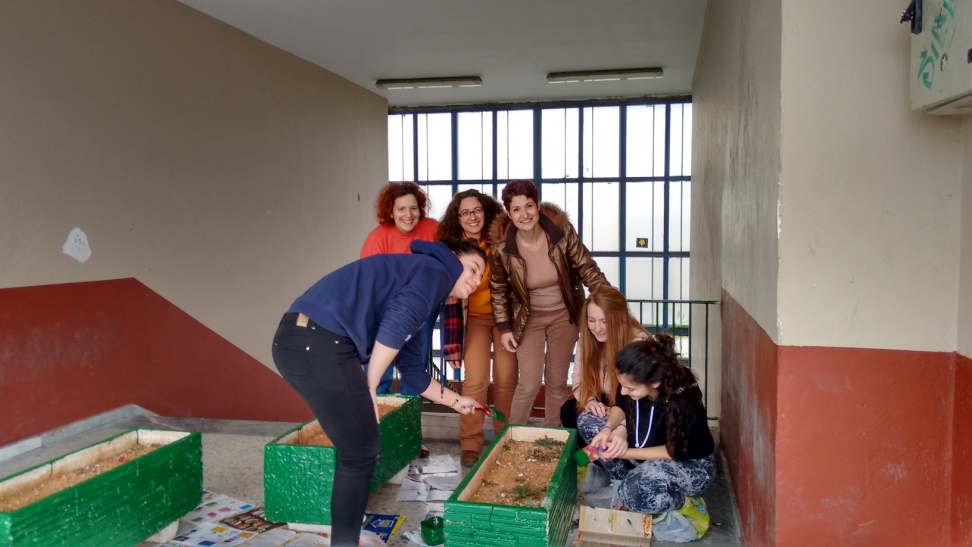 Παρουσίαση του moodle των περιβαλλοντικών προγραμμάτων
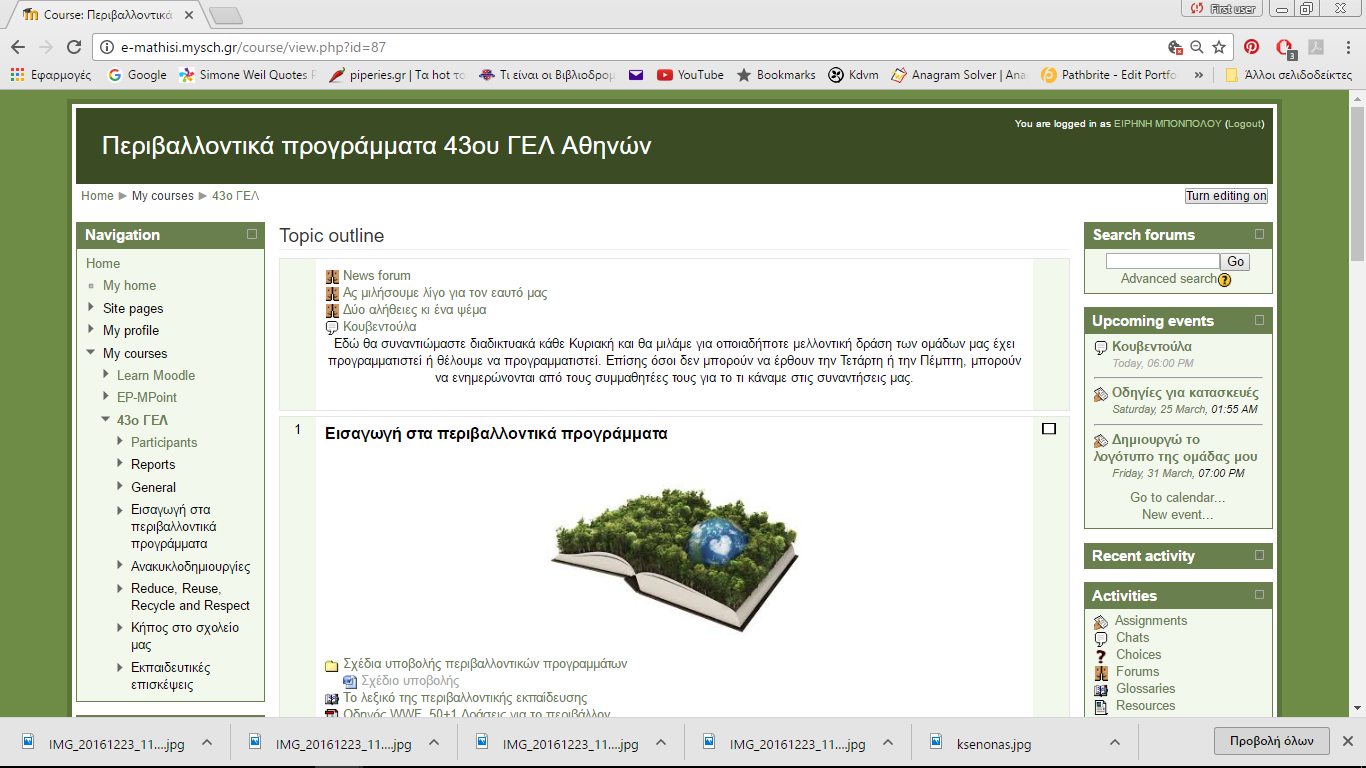 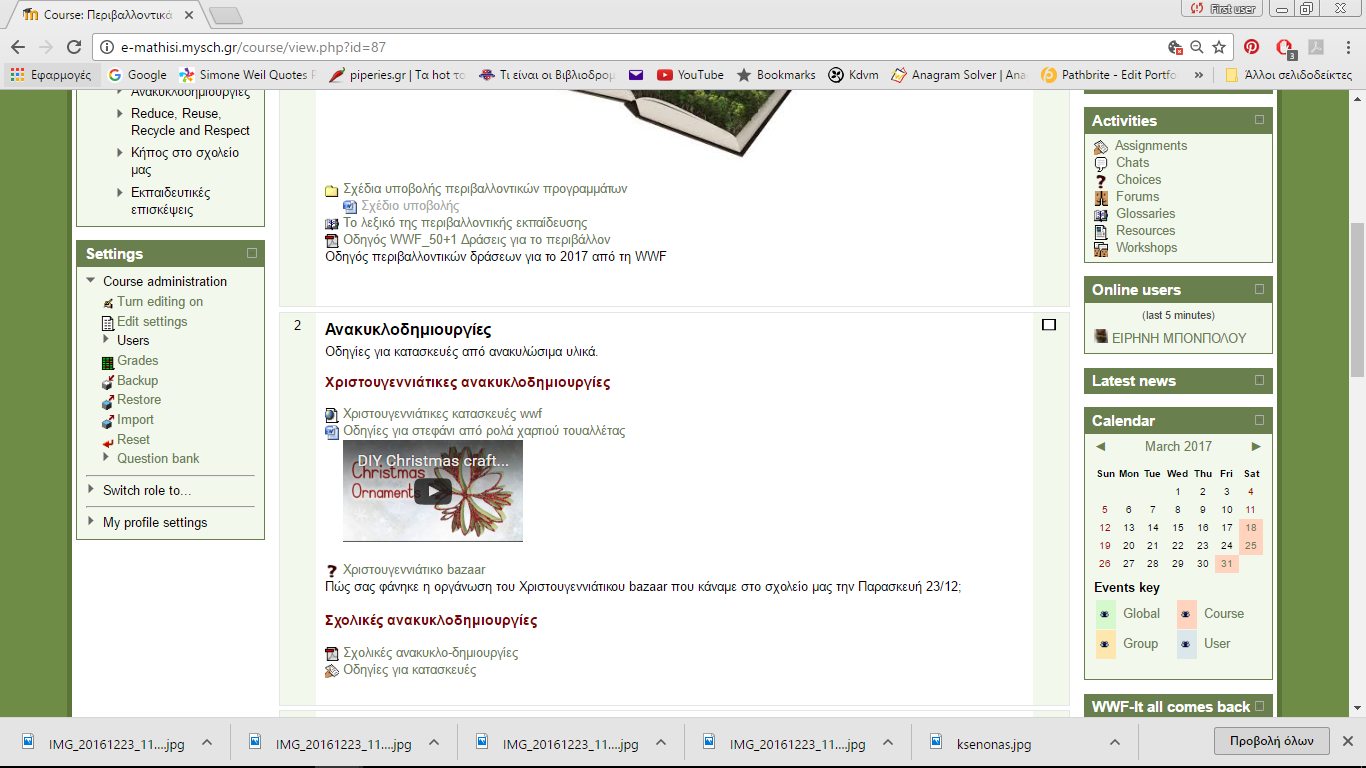 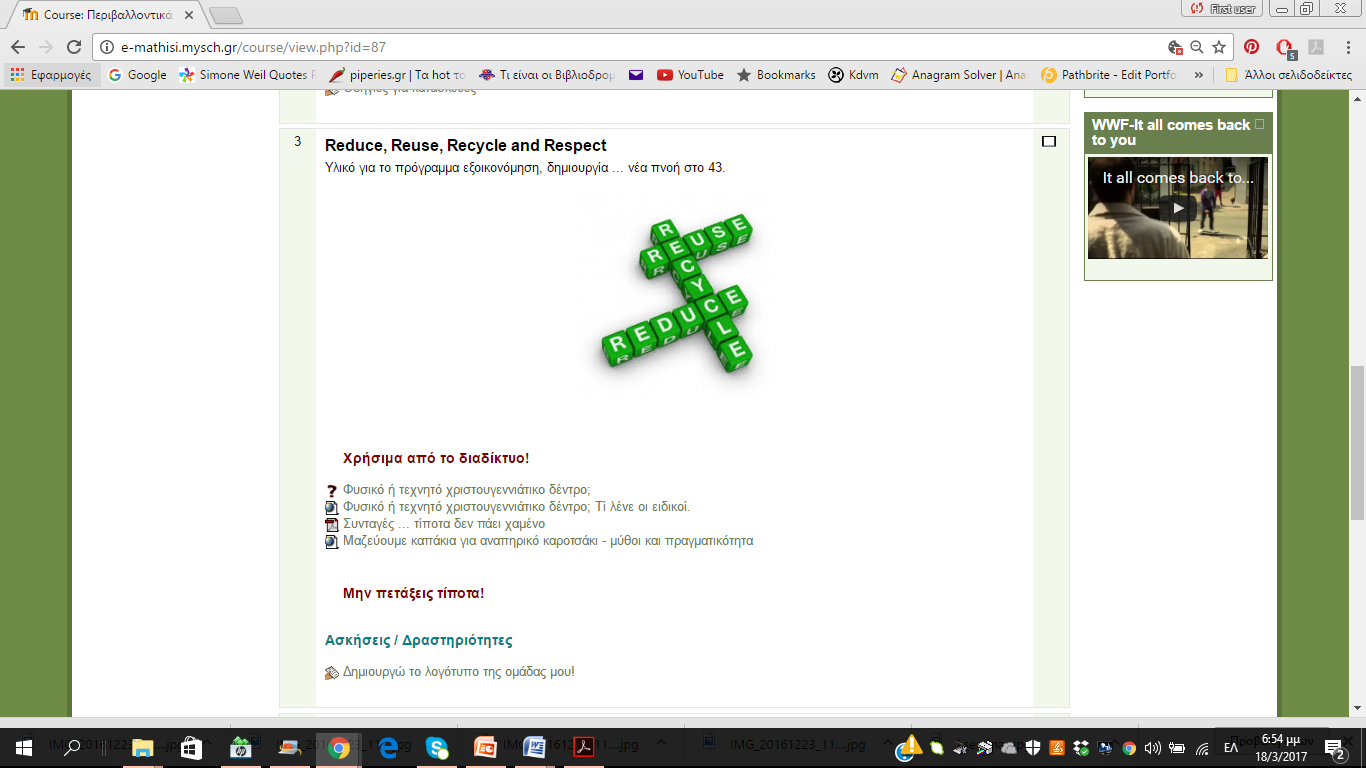 Οι υπεύθυνες καθηγήτριες:
Ειρήνη Μπομπόλου
Ειρήνη Ορφανουδάκη
3) Κωνσταντίνα Κορωνιώτη
4) Μυρσίνη Γκανάπη
5) Βενετία Μαυρομάτη
Και όλοι οι μαθητές που συμμετέχουν στις περιβαλλοντικές ομάδες του 43ου ΓΕΛ Αθηνών!
Ευχαριστουμε πολυ!